МОДУЛ 2: ФОТОВОЛТАИЧНИ СИСТЕМИ
Запознаване със свързани с мрежата PV системи с или без системи за съхранение на енергия
Цели на модула
В края на този раздел:

Ще разбирате необходимостта от съхранение на енергия при свързани с мрежата PV системи
Ще знаете как се  оразмеряват батериите при свързани с мрежата системи
Ще знаете как се оразмеряват PV системите в свързани с мрежата системи
Ще сте запознати с основните характеристики на PV модулите и инверторите
Ще можете да конфигурирате свързана с мрежата PV система
[Speaker Notes: Насоки за обучаващия

Този .ppt файл е шаблон, който следва да се използва от доставчиците на професионално обучение, за подготвят обучителния материал. 

Ние предлагаме от 30 до 40 .ppt слайда за един (1) час от програмата на обучение. 

Има 3 предварително дефинирани слайда, които трябва да бъдат попълнени от вас, които са озаглавени “Цели на модула”, “Заключение”, “Клай на модула”. 

Материалът трябва да бъде изпратен във форма, която може да се редактира. 

Предложение за шрифт: Arial
Изискван размер на шрифта: 16
Предложение за разстояние между редовете: 1,5
ppt/pptx файлът трябва да има ясна структура, дефинирани раздели и уникални заглавия на слайдовете
Съдържанието не трябва да излиза от предварително дефинираните полета
Към изображенията, диаграмите и др., трябва да има описание
Ако желаете да включите въпроси, проверяващи разбирането (многовариантни отговори, вярно/грешно, съответствия  идр.), за да подобрите степента на разбиране от страна на потребителите за теорията, трябва да ги включите в ppt/pptx файла.
Въпросите, които ще се използват за самооценка, както и тези във финалните тестове, трябва да следват предварително зададения формат, който ще бъде изпратен от SQLearn в .xls файл]
Фотоволтаични системиЗапознаване със свързаните с межата PV системи, с или без акумулаторно съхранение
Съхранение на електроенергията при свързани с мрежата системи
Поддържа и засилва плановете за схемите на собствена консумация
Увеличава нивото на енергийна сигурност
Системата за съхранение на електроенергия може да действа като резервна
Захранва DC товари
Захранва критични натоварвания (DC или AC)
Фотоволтаични системиЗапознаване със свързаните с межата PV системи, с или без акумулаторно съхранение
Съхранение на електроенергията при свързани с мрежата системи
Системата за съхранение на електроенергия при свързани с мрежата  PV система изисква:
Товари
Свързване с мрежата
Фотоволтаични модули
Батерийни клетки
Зарядно за батериите
Инвертор
Фотоволтаични системиЗапознаване със свързаните с межата PV системи, с или без акумулаторно съхранение
Съхранението на електроенергията при свързани с мрежата системи:
Поддържа и засилва системите за поддържане на собственото потребление
Увеличава нивото на енергийна сигурност
Системата за съхранение на електроенергия може да действа като резервна
Захранва DC товари
Захранва критични товари (DC или AC)
Фотоволтаични системиЗапознаване със свързаните с межата PV системи, с или без акумулаторно съхранение
Има два начина за интегриране на батерия в свързана с мрежата PV система: или да се свърже към DC страната на системата, или към АC страната.
При AC свързване, инверторът директно трансформира DC към AC, а системата и батерията или споделят една единствена връзка, или имат две отделни точки на свързване. 
AC свързаните системи обикновено се монтират като модернизация на съществуваща система. В таки случаи е важно инсталаторът да е сигурен, че съществуващият PV инвертор(и) е съвместим с новото оборудване, което се монтира. Аналогично, новият АС-свързан инвертор/зарядно трябва да се провери, за да се потвърди съвместимостта със съществуващия PV инвертор(и). Когато схемата за АС-свързване включва изолиращо реле към мрежата (за да направи възможна и експлоатация отделно от мрежата), съществуващият PV инвертор продължава да „отчита“ електроснабдяване и по време на прекъсване на захранването. 
При DC свързване, батерията и системата споделят една взаимна връзка, което не е по избор, за разлика от АС-свързването.
[Speaker Notes: https://blog.fluenceenergy.com/energy-storage-ac-dc-coupled-solar]
Фотоволтаични системиЗапознаване със свързаните с межата PV системи, с или без акумулаторно съхранение
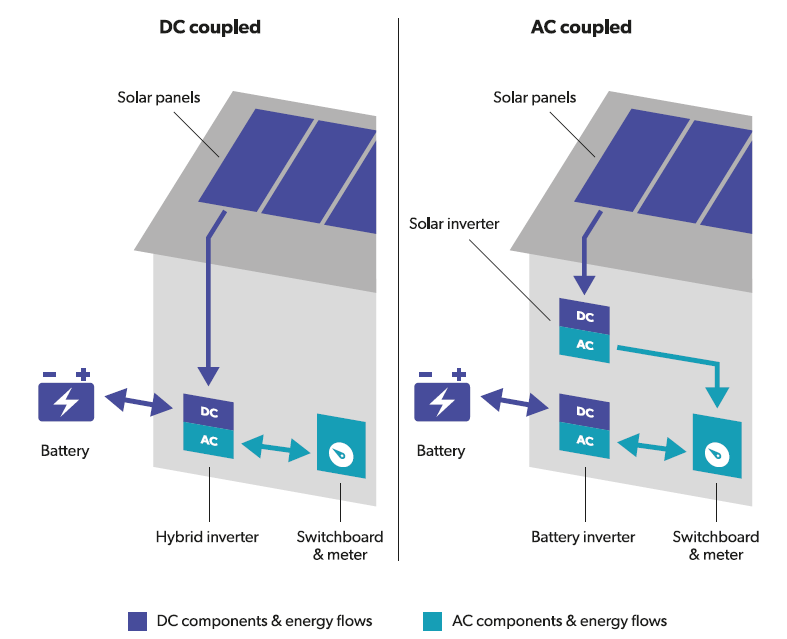 [Speaker Notes: https://blog.fluenceenergy.com/energy-storage-ac-dc-coupled-solar]
Фотоволтаични системиЗапознаване със свързаните с межата PV системи, с или без акумулаторно съхранение
Система за съхранение на електроенергията от DC страната
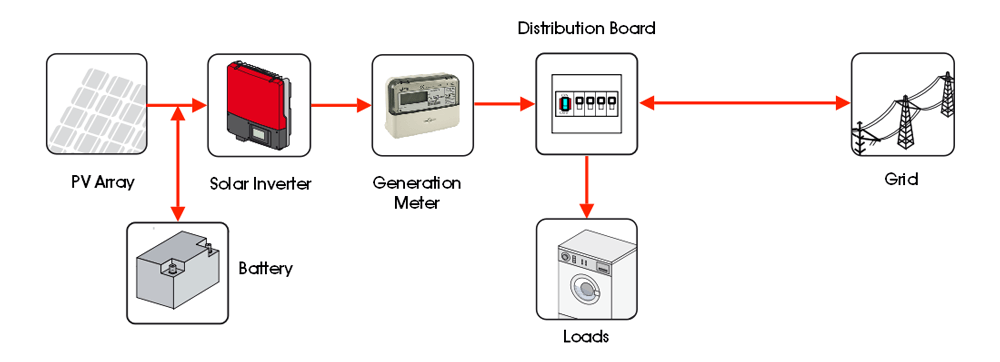 [Speaker Notes: https://blog.fluenceenergy.com/energy-storage-ac-dc-coupled-solar]
Фотоволтаични системиЗапознаване със свързаните с межата PV системи, с или без акумулаторно съхранение
Система за съхранение на електроенергията от АС страната
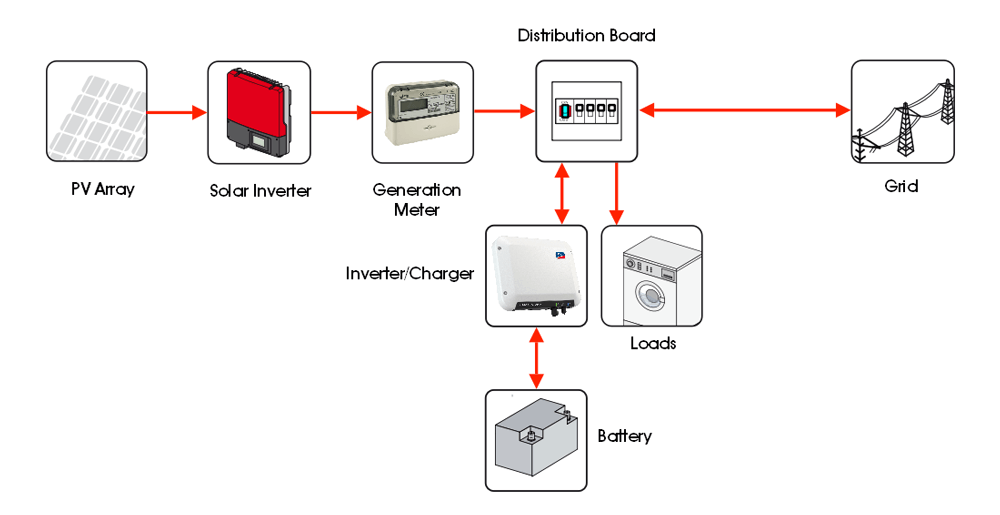 [Speaker Notes: Guidelines for the Trainer

This .ppt file is a template to be used from VET providers in order for them to prepare the training material. 

We suggest 30 up to 40 .ppt slides for one (1) hour of the training program. 

There are 3 predefined slides to be filled in by you, entitled “Module Objectives”, “Conclusion”, “End of module”. 

Material should be sent in editable format. 

Suggested font: Arial
Required font size: 16
Suggested line spacing: 1,5
ppt/pptx file should have a clear structure and defined units and unique slide titles
ppt/pptx slide contents should not exceed the predefined margins
Images, diagrams etc should be accompanied with a description
If you want to include comprehension questions (multiple choice, multiple responses, true/false, matching etc.) to enhance users’ understanding of the theory, you should embody them in the ppt/pptx file.
Questions that will be used for self assessment and final assessment quizzes should follow a predefined format that will be sent from SQLearn in an .xls file]
Фотоволтаични системиЗапознаване със свързаните с межата PV системи, с или без акумулаторно съхранение
Система за съхранение на електроенергията от АС страната, включваща BACKUP (резервно устройство)
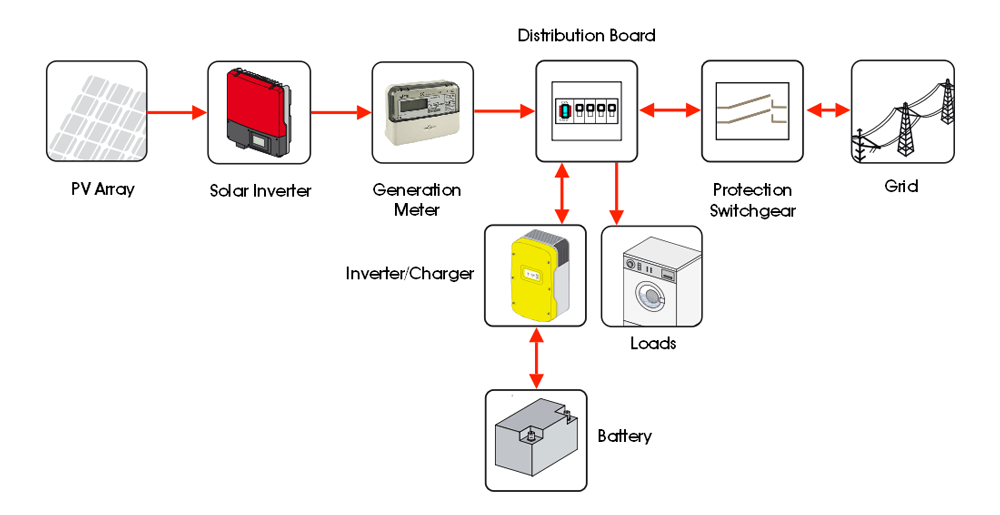 [Speaker Notes: Guidelines for the Trainer

This .ppt file is a template to be used from VET providers in order for them to prepare the training material. 

We suggest 30 up to 40 .ppt slides for one (1) hour of the training program. 

There are 3 predefined slides to be filled in by you, entitled “Module Objectives”, “Conclusion”, “End of module”. 

Material should be sent in editable format. 

Suggested font: Arial
Required font size: 16
Suggested line spacing: 1,5
ppt/pptx file should have a clear structure and defined units and unique slide titles
ppt/pptx slide contents should not exceed the predefined margins
Images, diagrams etc should be accompanied with a description
If you want to include comprehension questions (multiple choice, multiple responses, true/false, matching etc.) to enhance users’ understanding of the theory, you should embody them in the ppt/pptx file.
Questions that will be used for self assessment and final assessment quizzes should follow a predefined format that will be sent from SQLearn in an .xls file]
Фотоволтаични системиЗапознаване със свързаните с межата PV системи, с или без акумулаторно съхранение
Оразмеряване на батериите в свързани с мрежата системи
Компоненти
Определяне на енергийните изисквания
Определяне на отделните товари и времето на работа
[Speaker Notes: Guidelines for the Trainer

This .ppt file is a template to be used from VET providers in order for them to prepare the training material. 

We suggest 30 up to 40 .ppt slides for one (1) hour of the training program. 

There are 3 predefined slides to be filled in by you, entitled “Module Objectives”, “Conclusion”, “End of module”. 

Material should be sent in editable format. 

Suggested font: Arial
Required font size: 16
Suggested line spacing: 1,5
ppt/pptx file should have a clear structure and defined units and unique slide titles
ppt/pptx slide contents should not exceed the predefined margins
Images, diagrams etc should be accompanied with a description
If you want to include comprehension questions (multiple choice, multiple responses, true/false, matching etc.) to enhance users’ understanding of the theory, you should embody them in the ppt/pptx file.
Questions that will be used for self assessment and final assessment quizzes should follow a predefined format that will be sent from SQLearn in an .xls file]
Фотоволтаични системиЗапознаване със свързаните с межата PV системи, с или без акумулаторно съхранение
Оразмеряване на батериите в свързани с мрежата системи
Определете енергийните изисквания (e.g. EL= 10 kWh) или товарите
[Speaker Notes: Guidelines for the Trainer

This .ppt file is a template to be used from VET providers in order for them to prepare the training material. 

We suggest 30 up to 40 .ppt slides for one (1) hour of the training program. 

There are 3 predefined slides to be filled in by you, entitled “Module Objectives”, “Conclusion”, “End of module”. 

Material should be sent in editable format. 

Suggested font: Arial
Required font size: 16
Suggested line spacing: 1,5
ppt/pptx file should have a clear structure and defined units and unique slide titles
ppt/pptx slide contents should not exceed the predefined margins
Images, diagrams etc should be accompanied with a description
If you want to include comprehension questions (multiple choice, multiple responses, true/false, matching etc.) to enhance users’ understanding of the theory, you should embody them in the ppt/pptx file.
Questions that will be used for self assessment and final assessment quizzes should follow a predefined format that will be sent from SQLearn in an .xls file]
Фотоволтаични системиЗапознаване със свързаните с межата PV системи, с или без акумулаторно съхранение
Оразмеряване на батериите в свързани с мрежата системи
Капацитет на батериите
[Speaker Notes: Guidelines for the Trainer

This .ppt file is a template to be used from VET providers in order for them to prepare the training material. 

We suggest 30 up to 40 .ppt slides for one (1) hour of the training program. 

There are 3 predefined slides to be filled in by you, entitled “Module Objectives”, “Conclusion”, “End of module”. 

Material should be sent in editable format. 

Suggested font: Arial
Required font size: 16
Suggested line spacing: 1,5
ppt/pptx file should have a clear structure and defined units and unique slide titles
ppt/pptx slide contents should not exceed the predefined margins
Images, diagrams etc should be accompanied with a description
If you want to include comprehension questions (multiple choice, multiple responses, true/false, matching etc.) to enhance users’ understanding of the theory, you should embody them in the ppt/pptx file.
Questions that will be used for self assessment and final assessment quizzes should follow a predefined format that will be sent from SQLearn in an .xls file]
Фотоволтаични системиЗапознаване със свързаните с межата PV системи, с или без акумулаторно съхранение
Оразмеряване на PV системата в свързани с мрежата система
Приемете примерен инвертор на електроенергията Pac
Върховата мощност на PV системата е Pp
Върховата мощност на PV модула е Pm
Определете броя на модулите N
Фотоволтаични системиЗапознаване със свързаните с межата PV системи, с или без акумулаторно съхранение
Оразмеряване на PV системата в свързана с мрежата система
Обхвати на напрежение
Фотоволтаични системиЗапознаване със свързаните с межата PV системи, с или без акумулаторно съхранение
Оразмеряване на PV системата в свързана с мрежата система
Обхват на тока
Фотоволтаични системиЗапознаване със свързаните с межата PV системи, с или без акумулаторно съхранение
Оразмеряване на PV системата в свързани с мрежата системи
Финална конфигурация
Броят на PV модулите при последователно и паралелно свързване се определя от предварително определения брой Ns и Np
Фотоволтаични системиЗапознаване със свързаните с межата PV системи, с или без акумулаторно съхранение
Основни характеристики на модулите и инверторите
PV модули
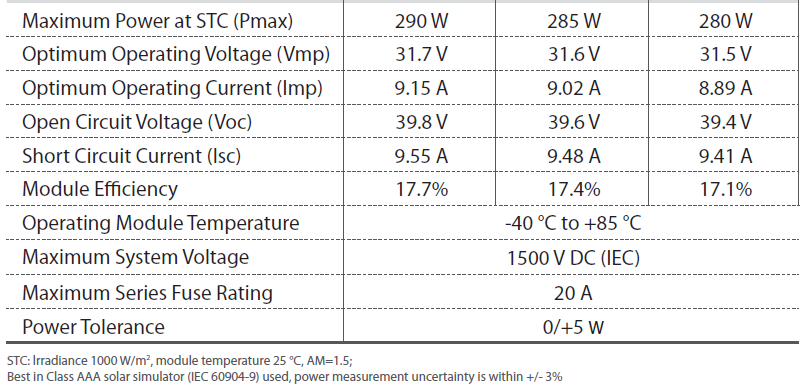 Фотоволтаични системиЗапознаване със свързаните с межата PV системи, с или без акумулаторно съхранение
Основни характеристики на модули и инвертори
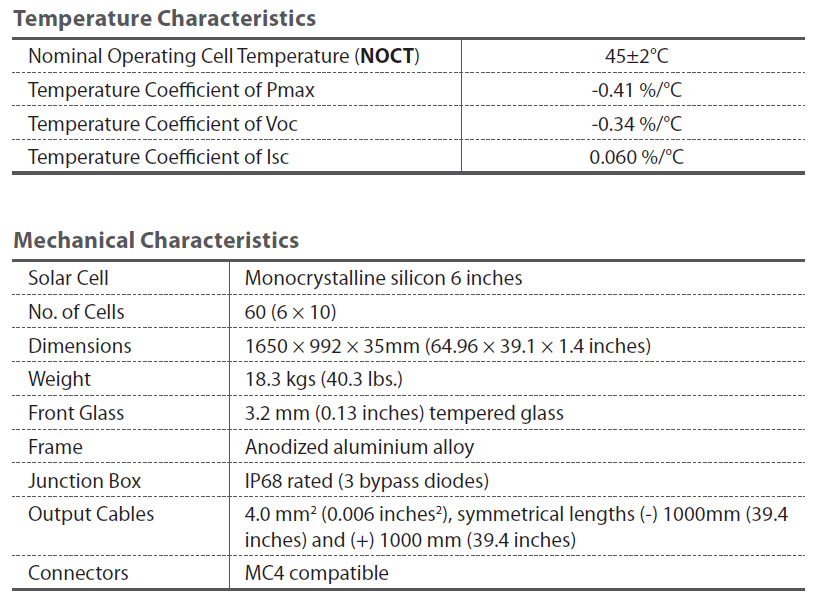 PV модули
[Speaker Notes: Guidelines for the Trainer

This .ppt file is a template to be used from VET providers in order for them to prepare the training material. 

We suggest 30 up to 40 .ppt slides for one (1) hour of the training program. 

There are 3 predefined slides to be filled in by you, entitled “Module Objectives”, “Conclusion”, “End of module”. 

Material should be sent in editable format. 

Suggested font: Arial
Required font size: 16
Suggested line spacing: 1,5
ppt/pptx file should have a clear structure and defined units and unique slide titles
ppt/pptx slide contents should not exceed the predefined margins
Images, diagrams etc should be accompanied with a description
If you want to include comprehension questions (multiple choice, multiple responses, true/false, matching etc.) to enhance users’ understanding of the theory, you should embody them in the ppt/pptx file.
Questions that will be used for self assessment and final assessment quizzes should follow a predefined format that will be sent from SQLearn in an .xls file]
Фотоволтаични системиЗапознаване със свързаните с мрежата PV системи, с или без акумулаторно съхранение
Основни характеристики на модули и инвертори
PV модули. Качествени характеристики
Ефективност (висока или ниска)
Устойчиви на външни влияния
Сертифициране и стандарти
Гаранция
Фотоволтаични системиЗапознаване със свързаните с межата PV системи, с или без акумулаторно съхранение
Основни характеристики на модули и инвертори
PV инвертори
Номинален променлив ток
Номинално входящо напрежение
MPP (точка на максимална мощност) обхват на напрежението
Максимално входящо напрежение
Максимален входящ ток
Брой на MPPT (проследяване на МРР)
Максимална ефективност
Европейска ефективност
Инверторна топология
Сертифициране и съответствие със стандарти
Интерфейс
Гаранция
Фотоволтаични системиЗапознаване със свързаните с межата PV системи, с или без акумулаторно съхранение
Конфигуриране на свързани с мрежата PV системи, с или без съхранение на електроенергия
PV модули: Брой модули, свързани паралелно или последователно
PV модули: Ориентация и ъгъл на наклон
PV модули: Монтирани на стойки или на равно, разстояние между редовете
Инвертор: конфигуриране на различните елементи
Батерия: вид батерия, мощност, DOD
Цели на модула
Вече завършихте модул 2.1 “Запознаване със свързани с мрежата PV системи, с или без акумулаторно съхранение”, и:

Разбирате необходимостта от съхранение на електрическа енергия при свързани с мрежата РV системи
Разбирате оразмеряването на батериите в свързани с мрежата системи
Разбирате оразмеряването на PV системата в свързани с мрежата системи
Запознати сте с основните характеристики на PV модули и инвертори
Можете да конфигурирате свързана с мрежата PV система
Благодаря ви за вниманието